M-Dosyaları
Kontrol İfadeleri
- İlişkisel ve Mantıksal Operatörler
- Şart ifadeleri: if-end, switch-end
M-Dosyaları
M-Dosyası (script file, senaryo dosyası), Matlab komutlarının satırlar şeklinde alt alta yazıldığı (veya aynı satırda virgül veya noktalı virgülle ayrıldığı) yazı dosyalarıdır.
Matlab’in m-dosyasını tanıyabilmesi için .m uzantısı ile ve Matlab’in çalışma klasörünün içine kaydedilmesi gerekir. 
Bundan sonra tüm örneklerimiz için bir m-dosyası oluşturacağız.
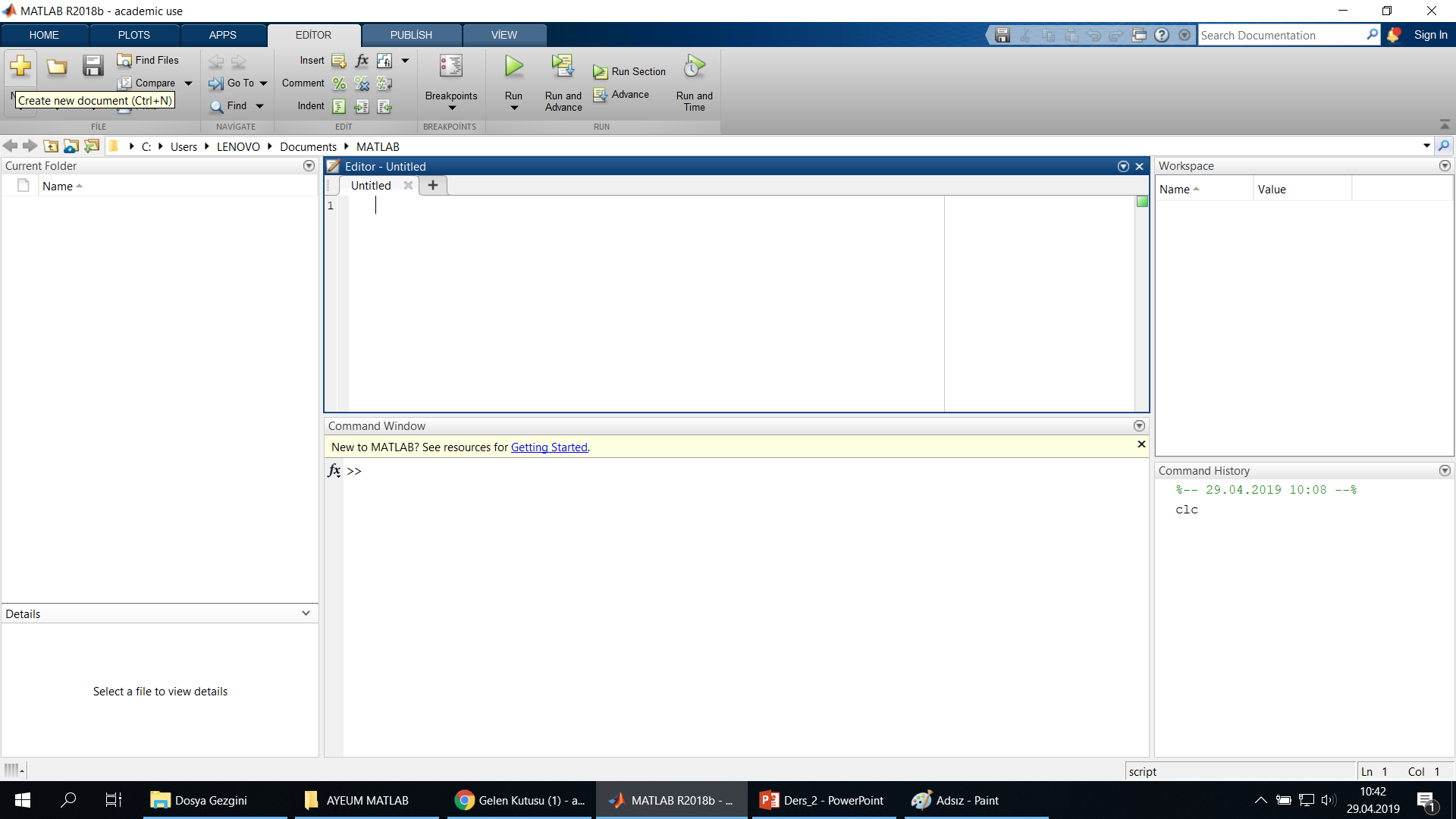 M-dosyası açma için New
Açılan editör penceresine m-dosyası yazılacak
M-Dosyaları
M-dosyalarına olan ihtiyaç
 Çalışmanızda çok fazla değişken var ise, her birine komut penceresinde değer vermek zor olacaktır.
M-dosyalarına yazılan programlar rahatlıkla yeniden düzenlenebilir veya değiştirilebilir. 
M-dosyaları kaydedilerek yeniden açılabilir.
M-dosyalarına isim verirken
Matlab’da değişkenlere isim verirken kullanılan kurallar burada da geçerlidir.
M-dosyaları current folder’ın içinde bulunmalıdır.
M-dosyalarının isimlerinde yalnızca Türkçe’de bulunan karakterler olmamalıdır (İ ı ç ğ ö ş ü).
M-dosyalarının isimleri, hazır Matlab fonksiyonları olmamalıdır (pi, exp, sin…).
M-dosyasında bulunan bir değişken adı, dosyanın ismi olmamalıdır.
Current Window
Bir m-dosyasının çalıştırılabilmesi için, current window’un, dosyanın bulunduğu klasör olarak düzenlenmesi gerekir.
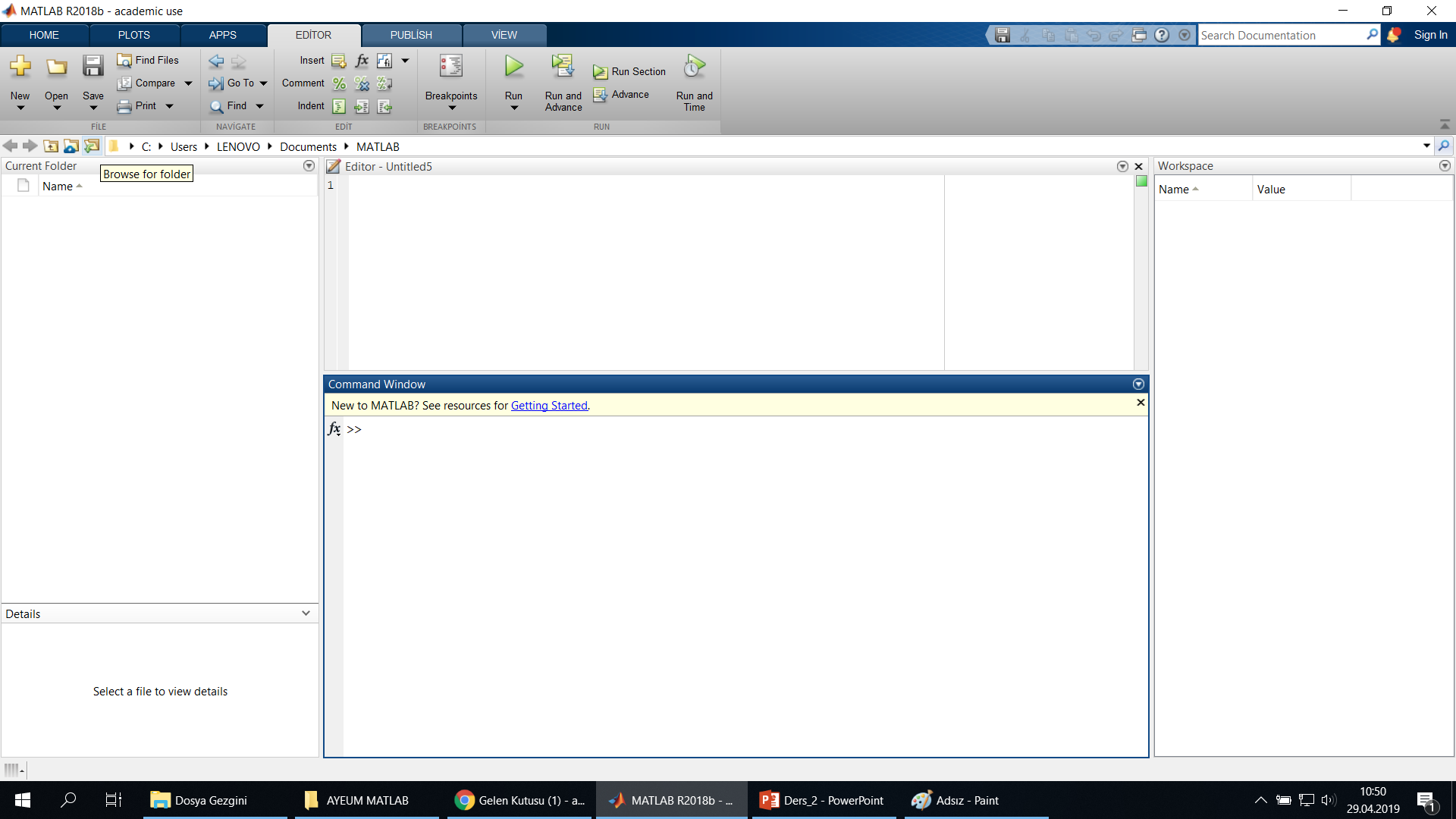 Current window’u değiştirmek için browse folder butonuna basın ve ilgili klasörü seçin.
İlk M-dosyası
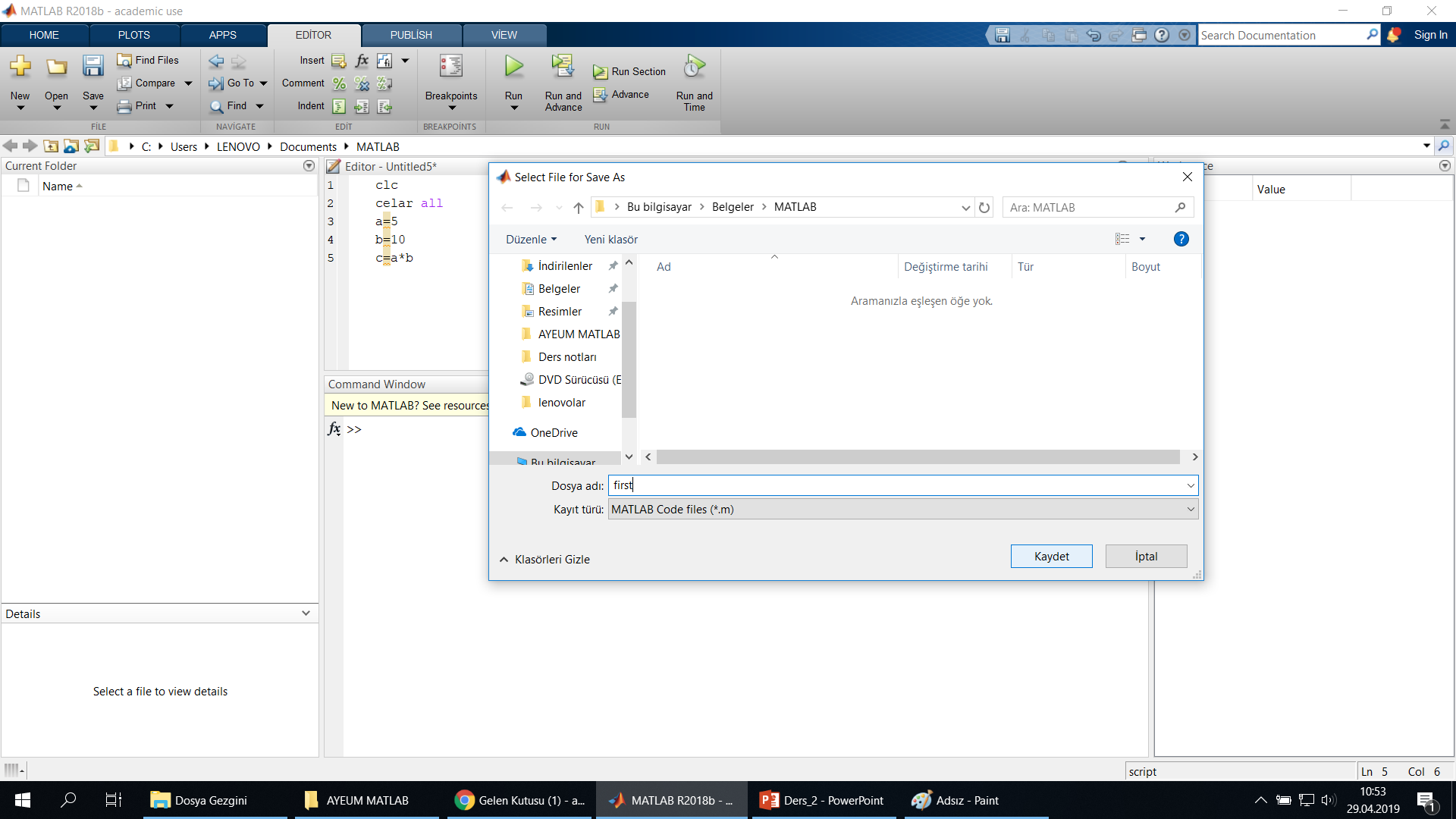 Editöre yazılan ilk m-dosyasını, first ismi ile current window klasörüne kaydedelim.
Curren window’da bulunan bir  m-dosyasını çalıştırmak için run ikonuna basınız.

(dosyanın adının first.m olduğuna dikkat ediniz.)
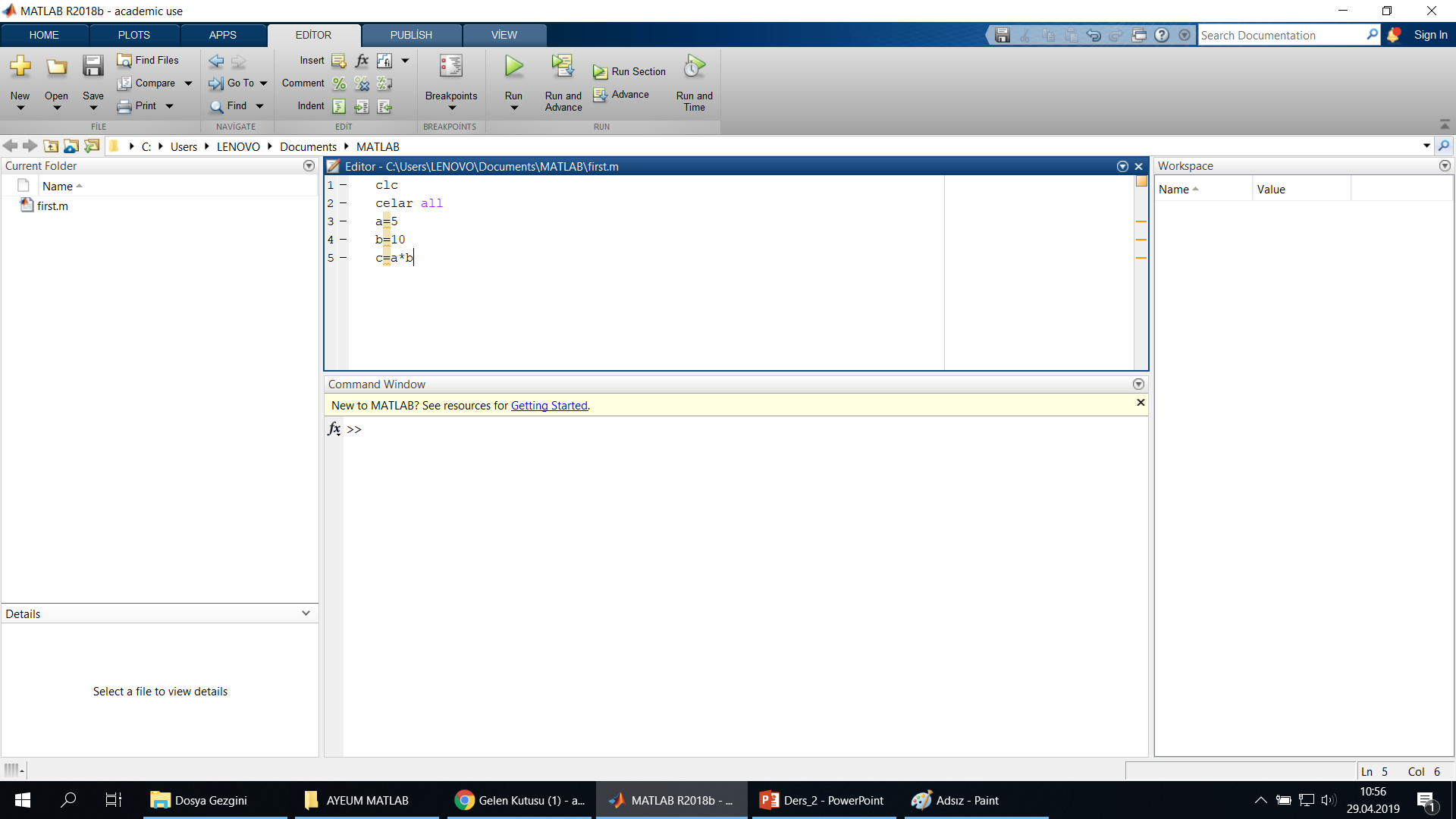 input(‘’)
Input komutu, bir değişkene dışarıdan değer atamak için kullanılır.

İki adet apostrof işaretinin arasına yazılan ifade ekranda görülür ve kullanıcının bir değer girmesi beklenir. 

	X=input(' Comment ');
x= input('Input the value of x: ')
Input the value of x :
x =

    10
input(‘’)
input(‘’) komutu çalıştırıldıktan sonra komut satırından bir değer girmek gerekir. 

input(‘’) komutunu kullanarak programınızı daha etkileşimli hale getirebilirsiniz, kullanıcının her seferinde farklı bir değer girmesini sağlayabilirsiniz.
 
Örnek:
 
R = input(‘Dairenin yarıçapını giriniz:  ‘)
 
Kullanıcı klavyeden bir değer girdikten sonra, program R değişkenine o değeri atar.

Not:  Matlab, büyük küçük harf duyarlıdır.
Örnek 1
Dairenin yarıçapını dışarıdan isteyen ve bu değere göre dairenin alan ve çevresinin hesaplayan bir MATLAB programı yazınız.
R = input(' Yarıçap değeri giriniz  : ');
area=pi*R^2;
perimeter=2*pi*R;
area
perimeter
Çözüm:
Programın en sonunda alan ve cevre değişkenleri bulunduğuna ve bu değişkenlerin sonuna noktalı virgül yazılmadığına dikkat ediniz.
Programınızda herhangi bir satırın önüne % işareti yazarsanız o satır artık çalışmayacaktır. Bu işlem çoğunlukla programla ilgili notlar almak için kullanılır:
% Bu programın amacı 
% değişkenlerin değerlerine dikkat ediniz
Örnek 2
Klavyeden girilen x ve y değerlerine bağlı olarak aşağıdaki fonksiyonun değerinin hesaplayan bir Matlab programı yazınız.
Not: Değişken isimlerinde altçizgi dışında noktalama işareti kullanılamaz
Matlab Operatörleri
Matlab’da iki ana operatör vardır: İlişkisel ve Mantıksal operatörler
1- İlişkisel Operatörler
İlişkisel operatörler değişkenleri karşılaştırmak için kullanılır.

İlişkisel operatörler iki eleman veya bir dizinin elamanlarını ayrı ayrı karşılaştırabilir. 

Karşılaştırmanın sonucu ya TRUE (1) ya da FALSE (0) olur.

Şayet ilişki doğru ise, mantıksal 1 (true) değeri üretilir, şayet ilişi yanlış ise mantıksal 0 (false) değeri üretilir.
İlişkisel Operatörler
a=5,    b=6,    c=5
İlişkisel Operatörler
Eşitliği kontrol etmek istediğimizde iki adet == eşittir simgesi kullanırız.
Herhangi bir değişkene değer atadığımızda ise bir adet = eşittir simgesi kullanırız. 

Örneğin şayet komut satırına 3=5 yazılırsa, Matlab hata üretecektir.

Ancak 3==5 yazılırsa, 3’ün 5’e eşit olup olmadığını sormuş oluruz. 

Sonuç yanlıştır (false), dolayısıyla cevap olarak “0” üretilir.
>> >> 3=5
??? 3=5
     |
Error: The expression to the left of the
equals sign is not a valid target for an
assignment.
>> 3==5 
           ans =
                   0
Mantıksal Operatörler
2- Mantıksal operatörler
Mantıksal operatörler değişkenleri birleştirmek için kullanılır.
Dört adet mantıksal operatör vardır;
►	"AND" 
►	"OR" 
►	"XOR"
Bu operatörler iki adet ilişkisel operatör üzerinde işlem yapar.
►	"NOT" 	      Bu operatör ise tek ilişkisel operatör üzerinde işlem yapar.
Mantıksal Operatörler
Aşağıdaki tablo farklı girdilere göre dört farklı durumun sonuçlarını göstermektedir
Mantıksal Operatörler
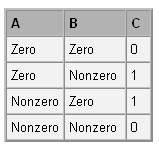 A = [0 0 pi eps] and B = [0 -2.4 0 1], 
C = xor(A,B)
C =
   0   1   1   0
Şayet 0<=x<9 ifadesini Matlab’da yazmak istiyorsanız

(0<=x) & (x<9)
veya
x>=0 & x<9
yazmalısınız. 

Aşağıdaki gibi yazamazsınız,
x=>0 & x<9
Örnek: 
>> k=4; m=5;
>> (k>6) & (m<8)
ans = 0


>> (k>6) and (m<8)                    
                  |
Error: Unexpected MATLAB expression.
Kontrol ifadeleri
Şart ifadeleri: if-end, switch-end
if şart ifadesi, cprogramınızın şartlı bir durumda çalışması için kullanılabilir. 
Karşılaştırmanın sonucuna bağlı olarak programda belirtilen işlemler gerçekleştirilir.
2
3
1
Üç farklı kullanım:
if expression
     1. statement; 
elseif expression
     2. statement; 
else 
     3. statement; 
end
if expression
   1. statement;
else
    2. statement;
end
if  expression
   1. statement;
	2. statement;
end
Örnek 3
Kullanıcıdan x ve y değişkelerine değer isteyen ve ardından aşağıdaki şartlara göre denklemleri çözen bir Matlab programı yazınız.
Örnek 4
Kullanıcıdan x değerine değer girmesini bekleyen ve aşağıdaki şartlara göre denklemleri çözen bir Matlab programı yazınız.
1 < = x < 10
x > =10
Örnek 5
Kullanıcıdan x ve y değişkelerine değer isteyen ve ardından aşağıdaki şartlara göre denklemleri çözen bir Matlab programı yazınız.
x=input('x value=');
y=input('y value=');
if x>y  
     A1=sqrt(x-y)
elseif x==y  
     A2=(x+y)^7
else  
     A3=x+y
end
x>y, A1=      (x-y)
  
 x=y, A2=     (x+y)7
  
 else, A3=     x+y
Uygulama 1
Bir kargo şirketinde, ücretlendirme paket ağırlığına göre yapılmaktadır. Taban fiyat, 2 kg’a kadar 5 TL olup ondan sonraki her kilo başına 0.5 TL ilave yapılarak hesaplanmaktadır. Eğer paket ağırlığı 35 kg’dan fazlaysa, hesaplanan ücrete “ilave” 10 TL alınmakta ve 50 kg’dan fazla tek paketler, işçi sağlığı açısından kabul edilmemektedir. Kullanım kolaylığı açısından paket ağırlığını kg cinsinden alıp, ücreti hesaplayan bir MATLAB programı yazınız. Örnek çıktı:
(Paket ağırlıklarını tam sayı alınız)
Haftaya…
Kontrol İfadeleri
- Şart ifadeleri: if-end, switch-end
- Tekrar ifadeleri: while, for